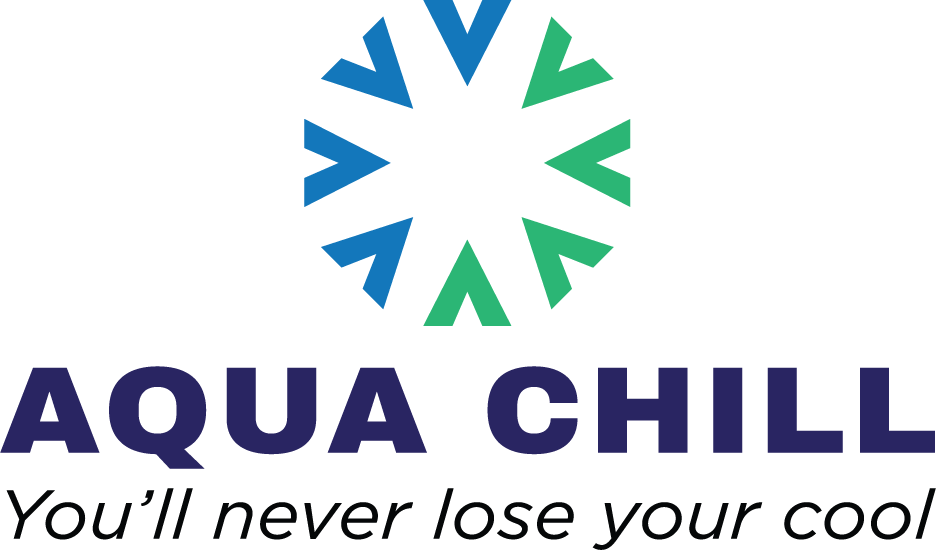 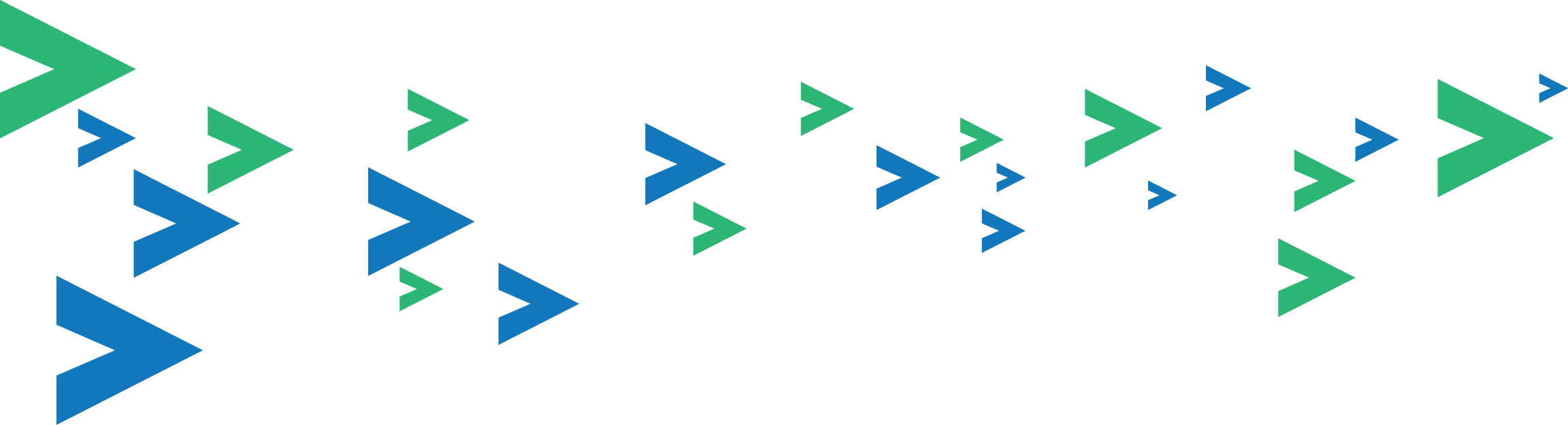 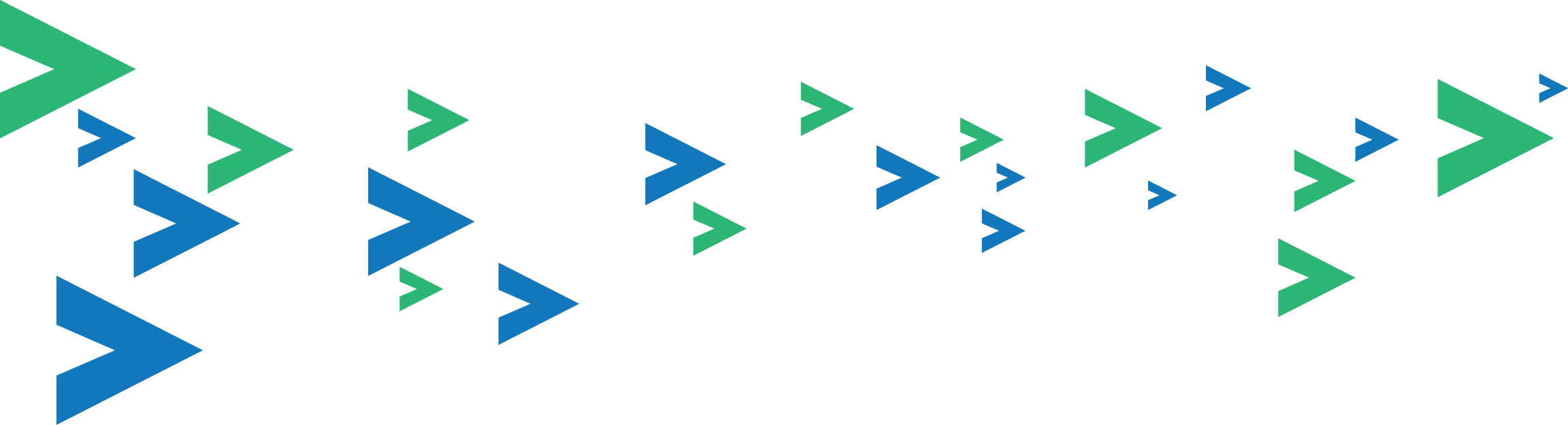 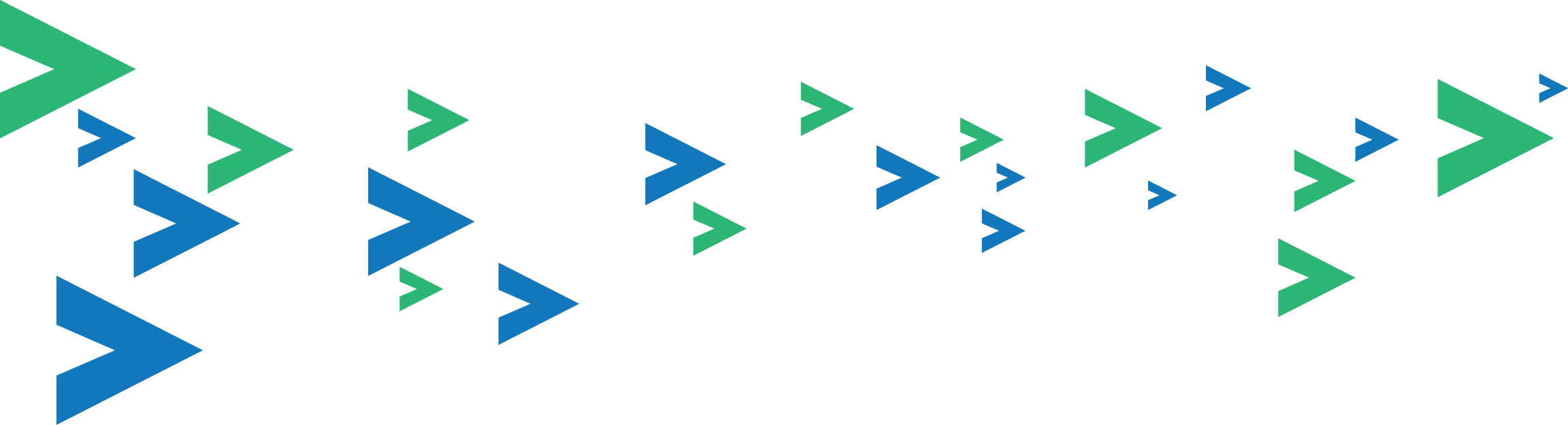 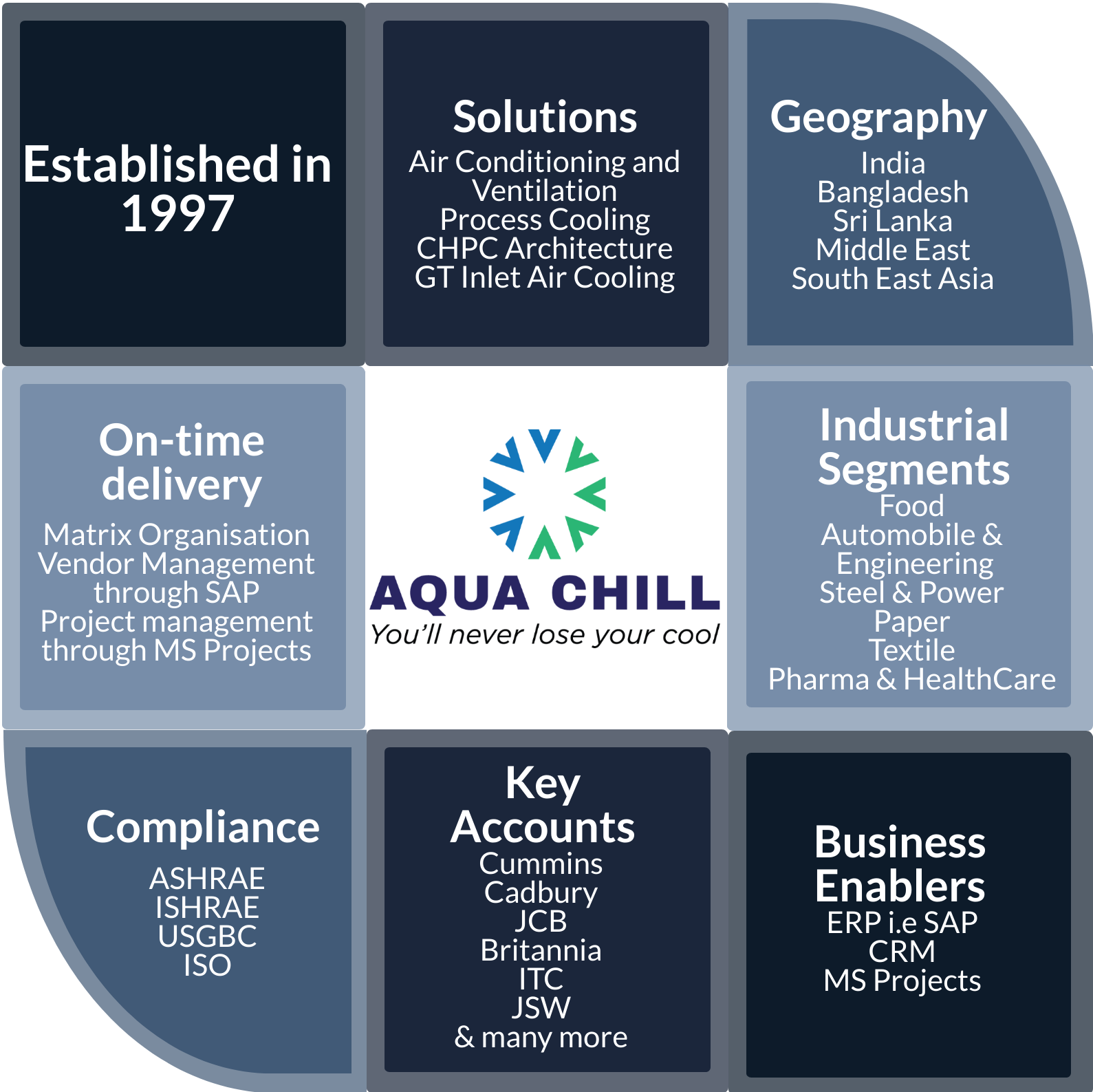 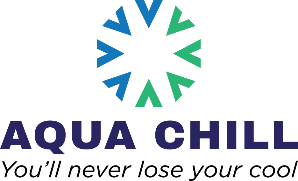 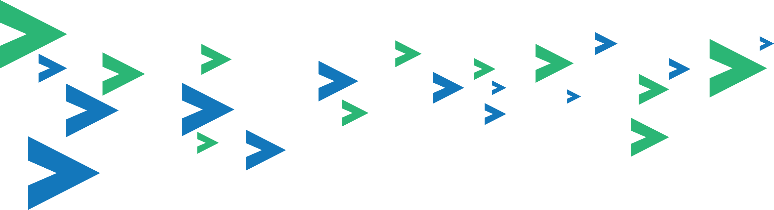 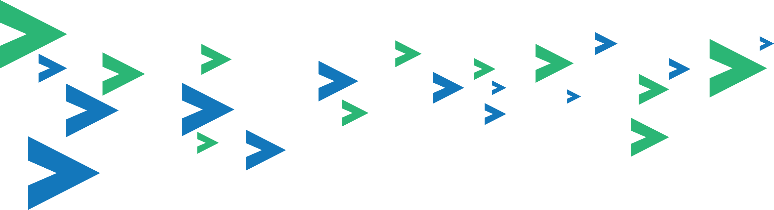 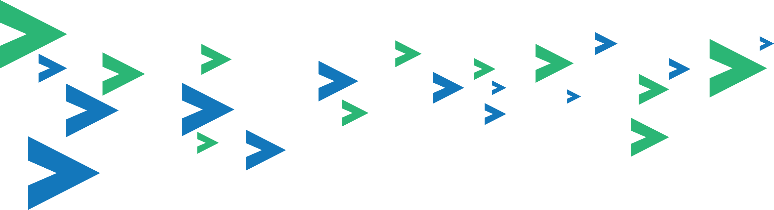 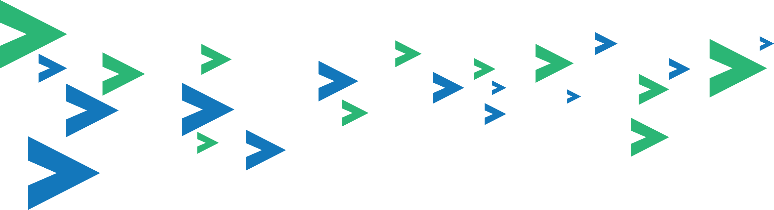 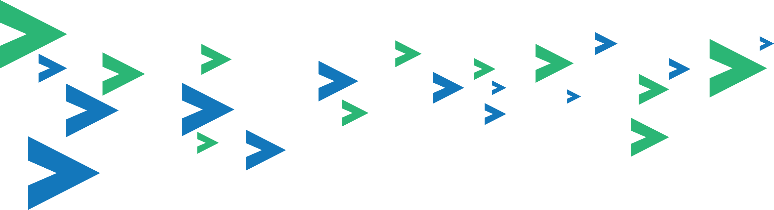 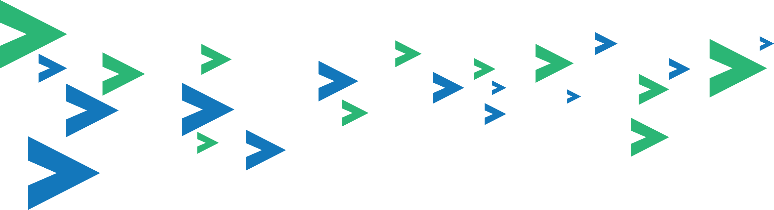 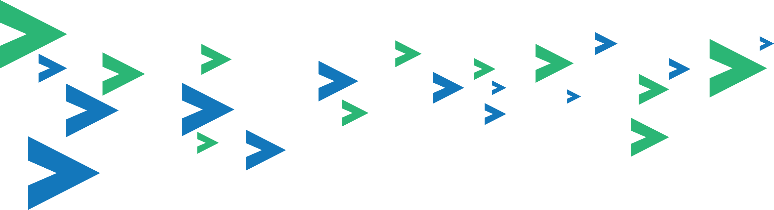 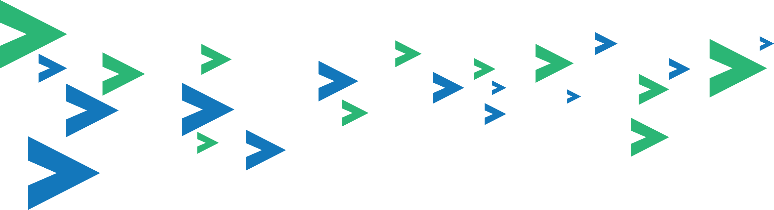 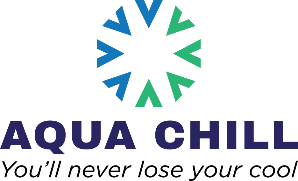 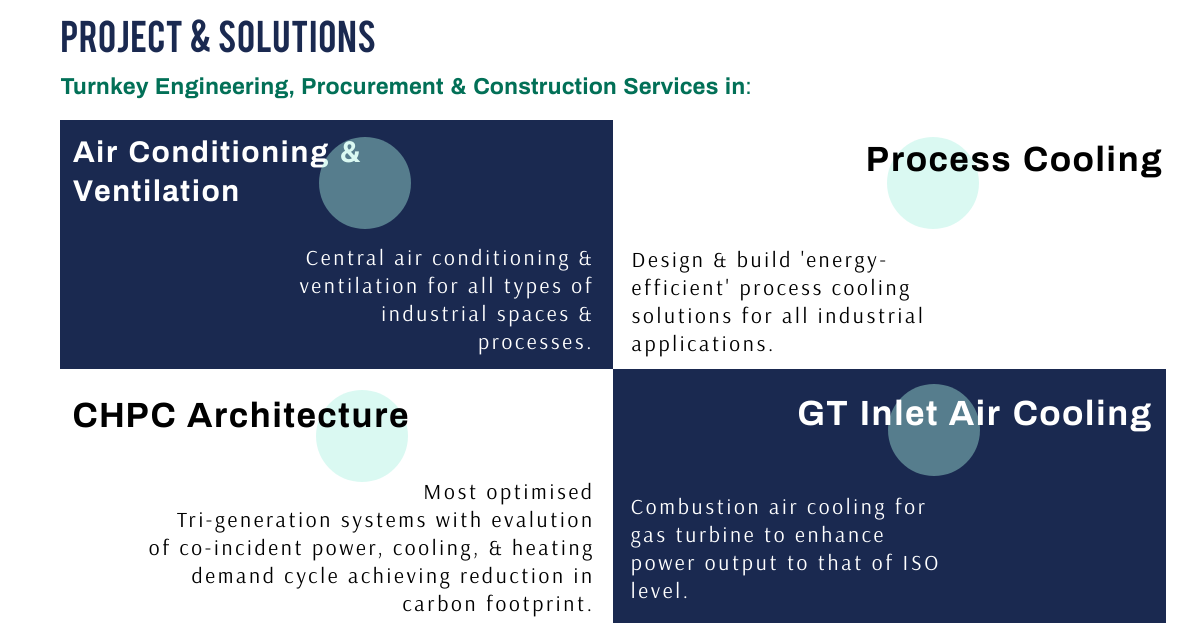 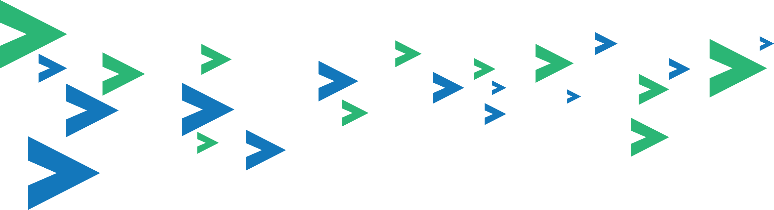 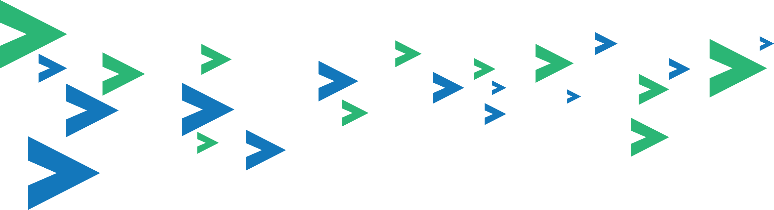 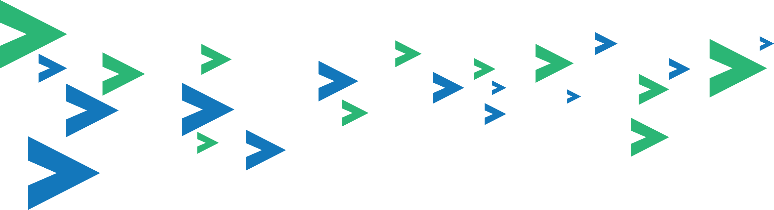 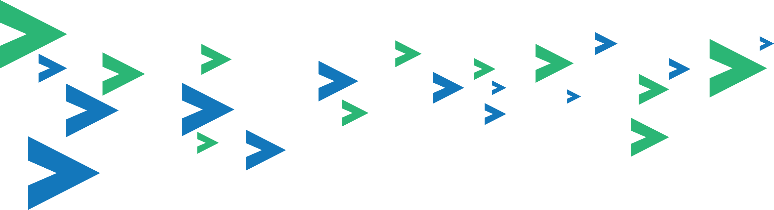 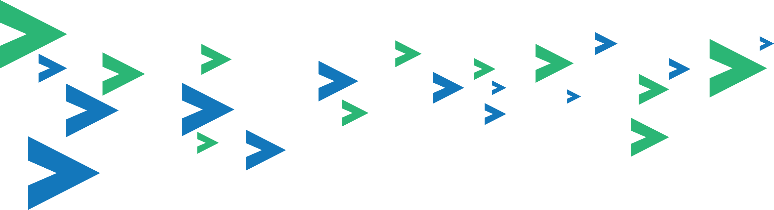 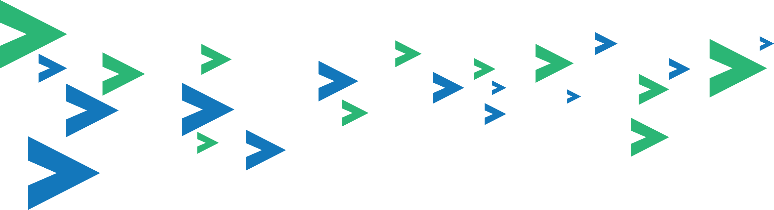 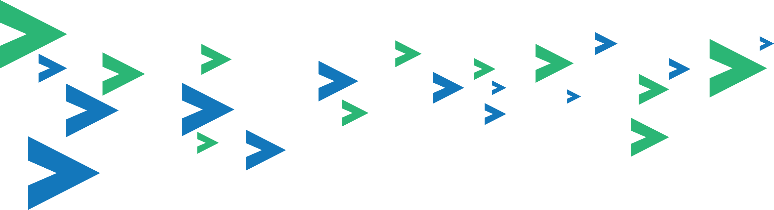 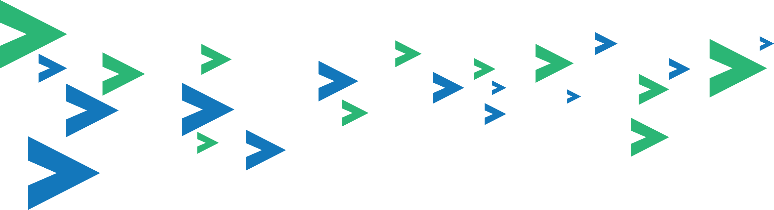 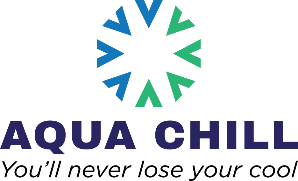 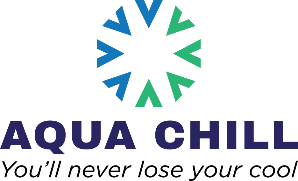 Timeline/Itinerary
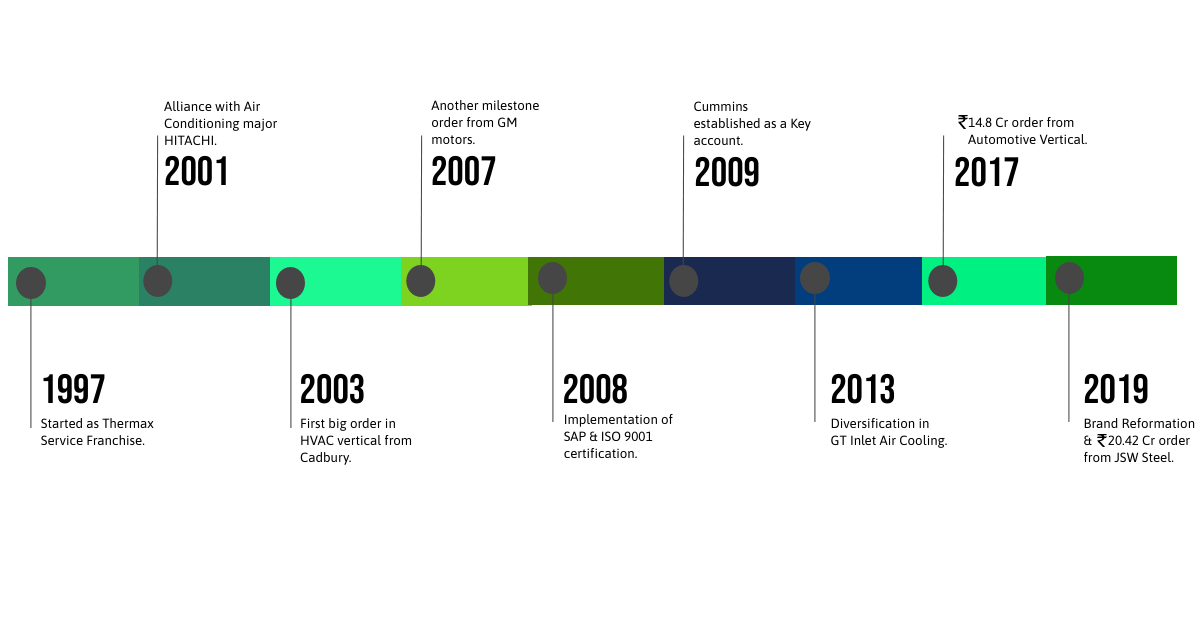 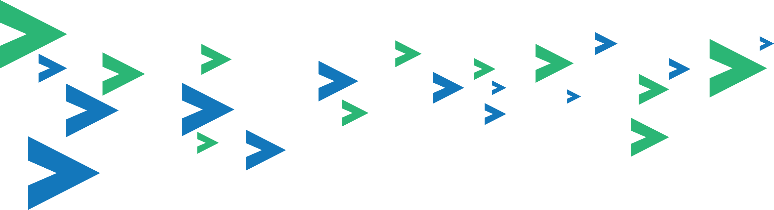 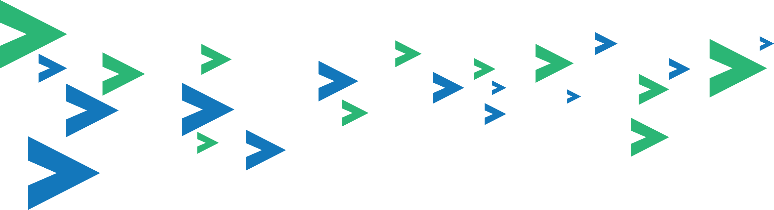 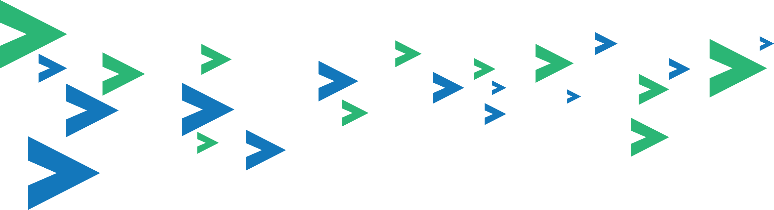 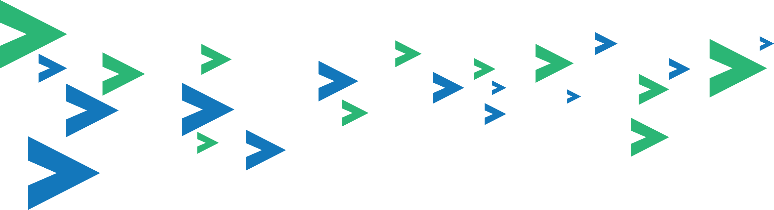 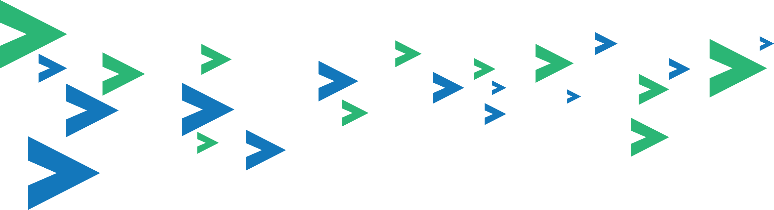 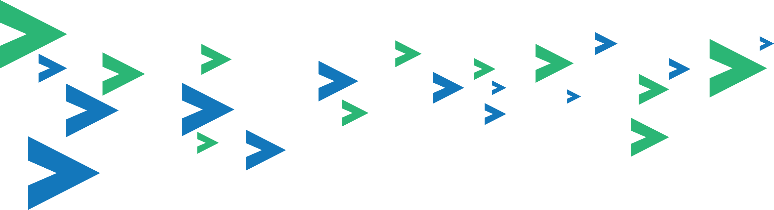 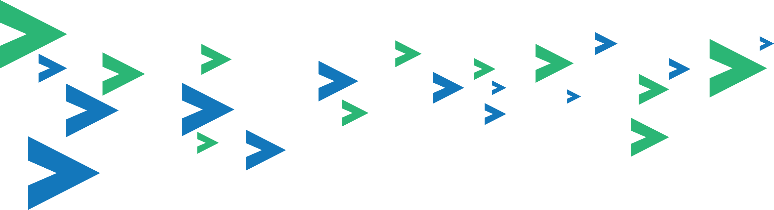 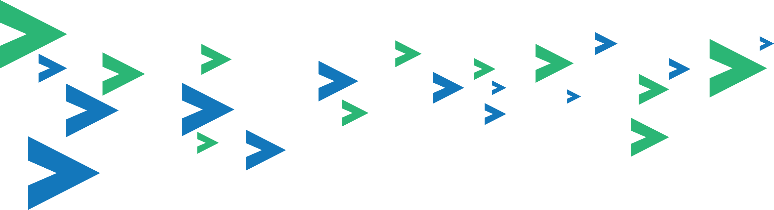 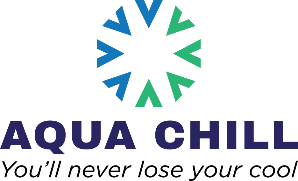 Revenue from FY15-FY19
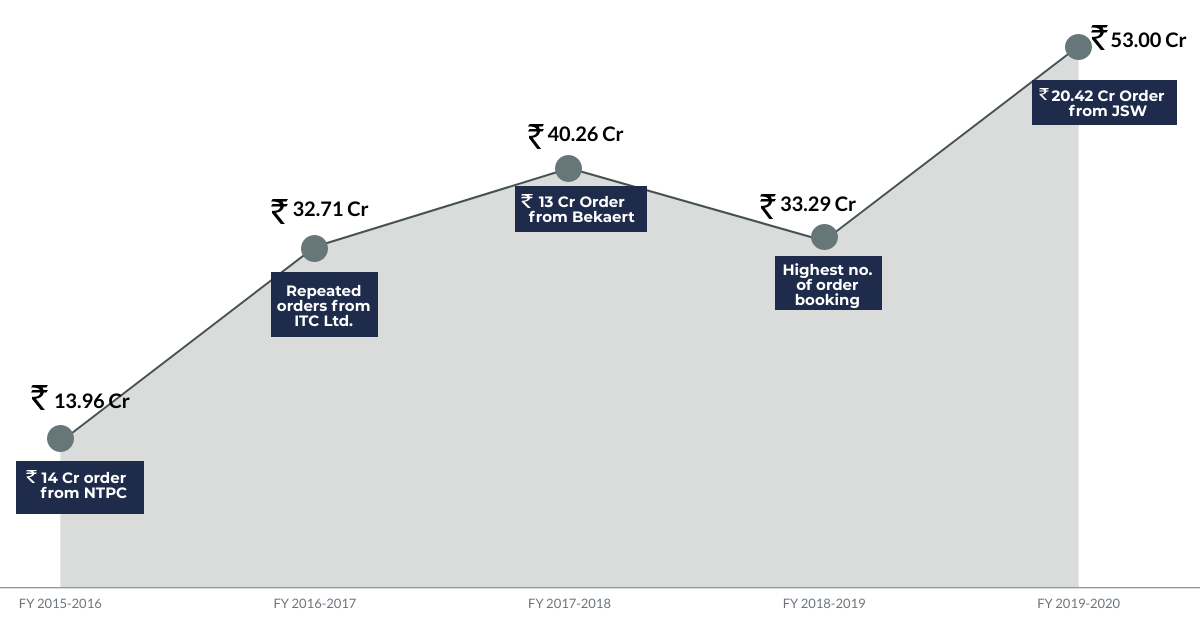 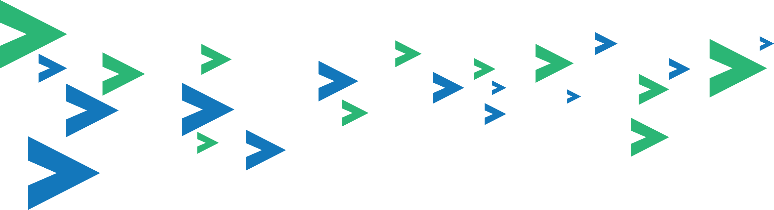 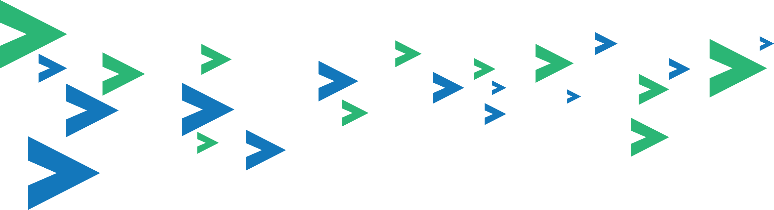 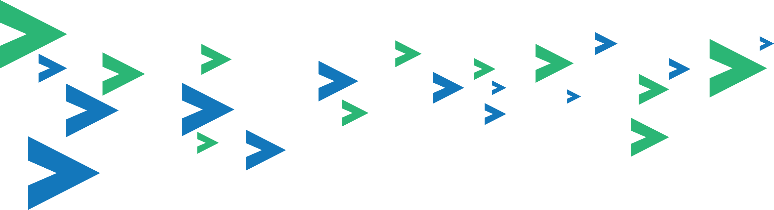 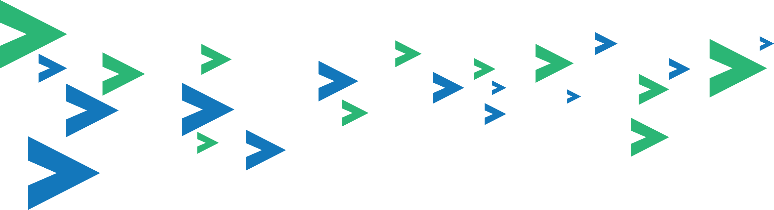 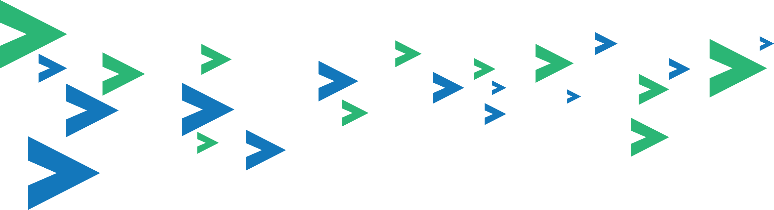 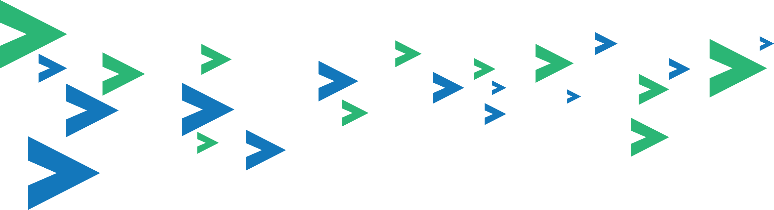 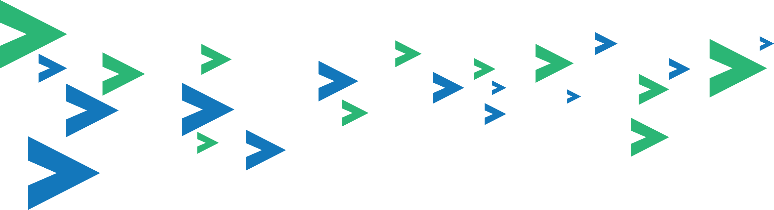 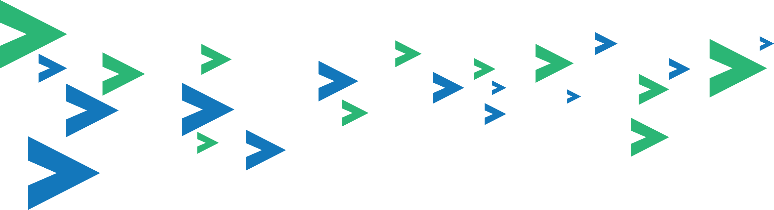 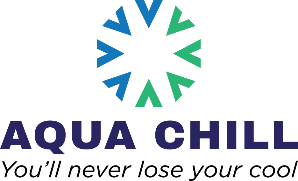 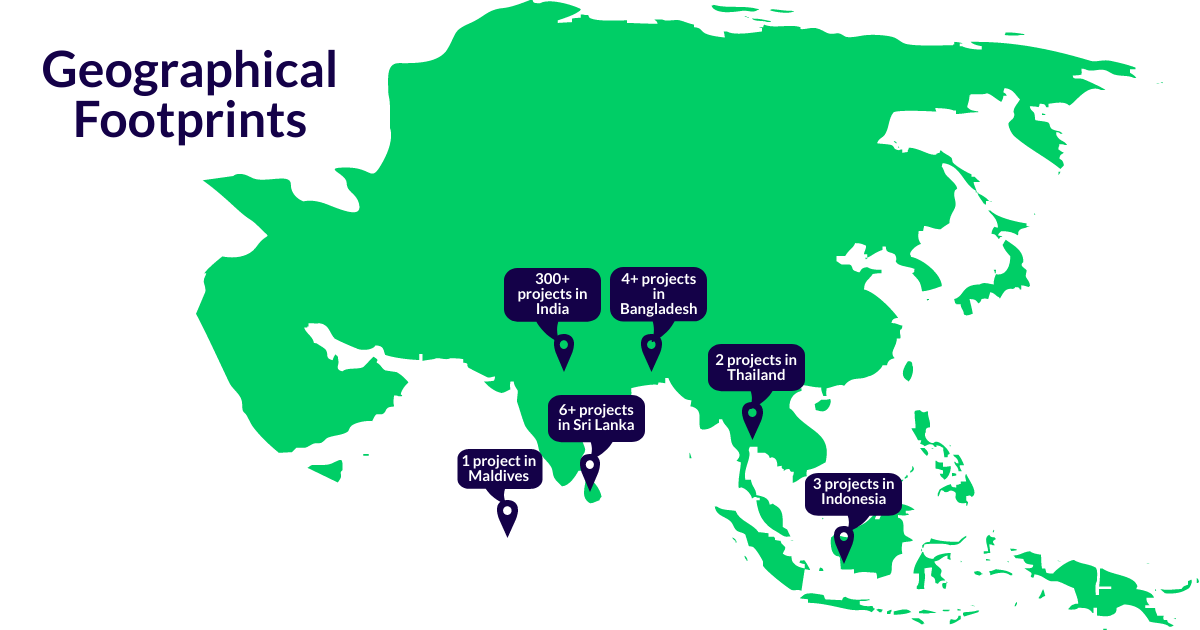 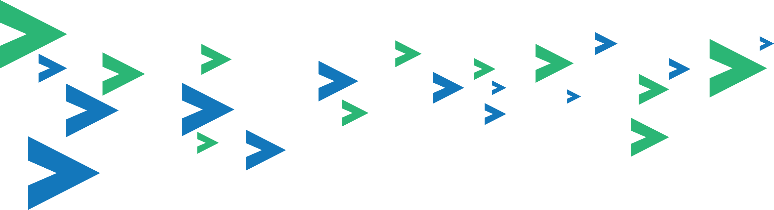 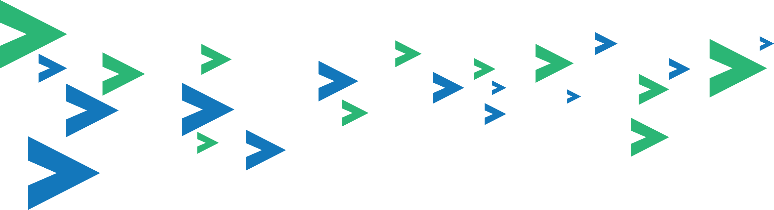 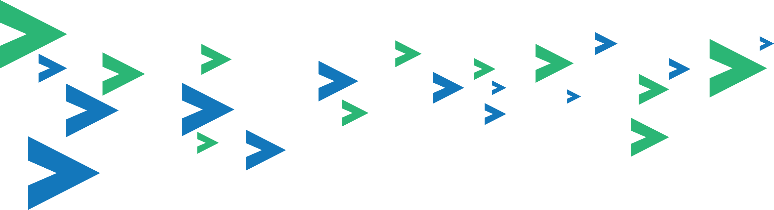 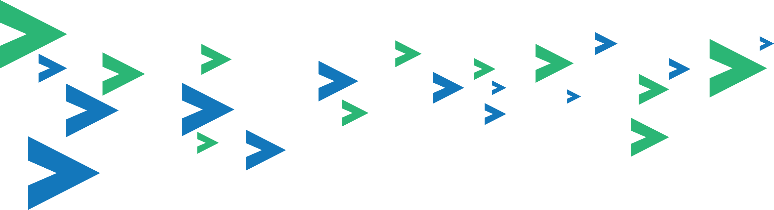 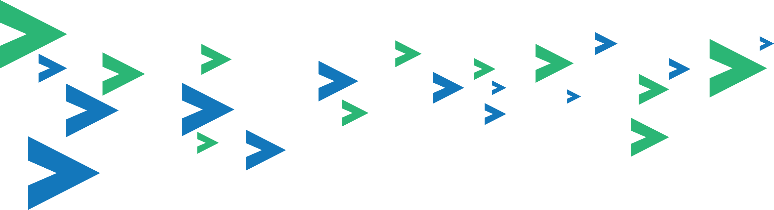 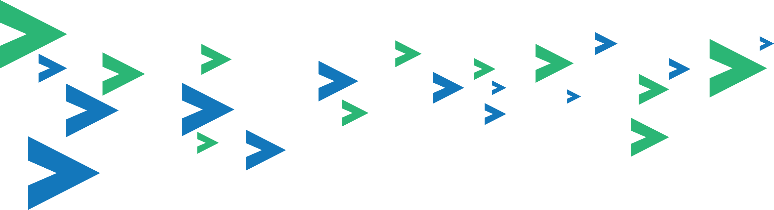 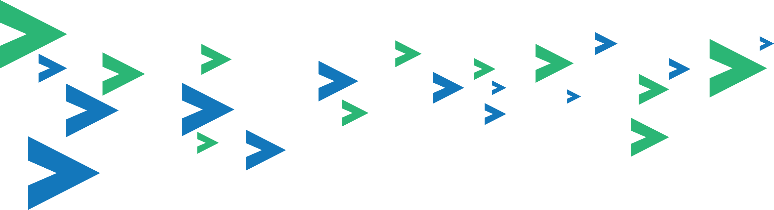 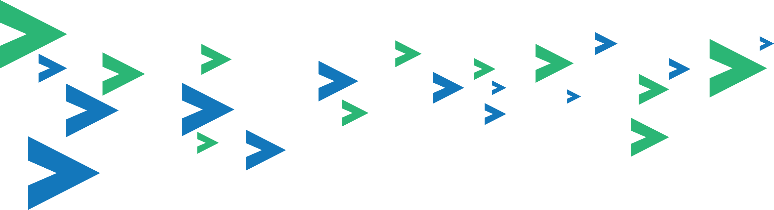 TR Delivered
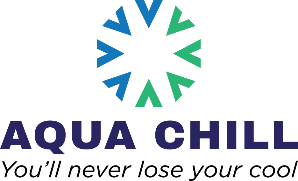 Eng. & Auto: 
7.2K TR
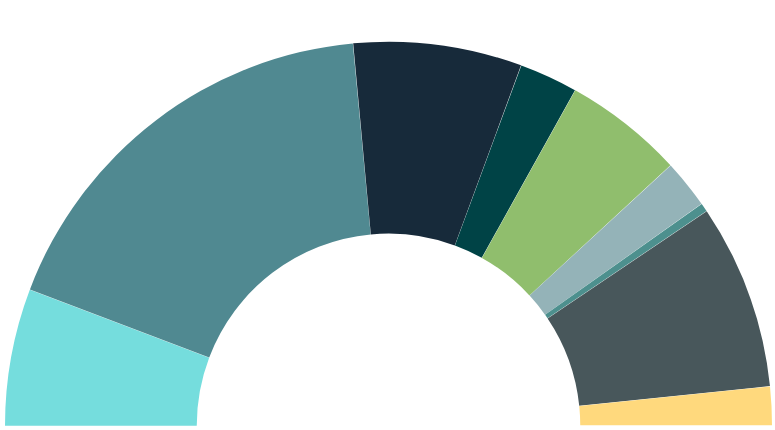 Paper:
2.5K TR
Steel & Power: 17.6K TR
Chemical:
5.1K TR
Healthcare: 2.1K TR
Pharma: 0.4K TR
Textile:
7.7K TR
F & B:
5.7K TR
Others:
1.7K TR
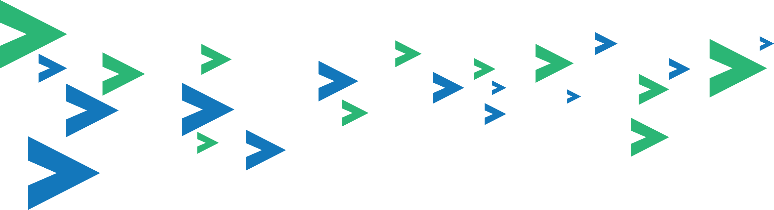 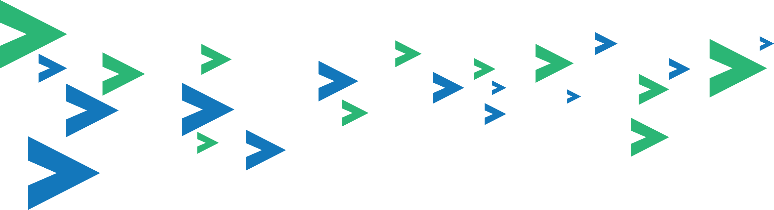 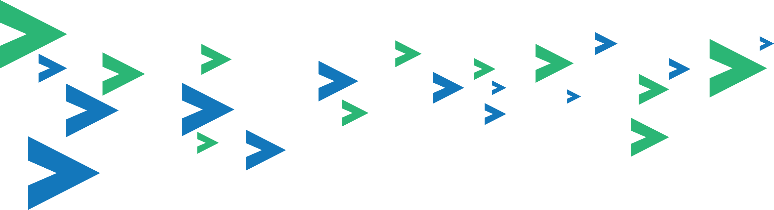 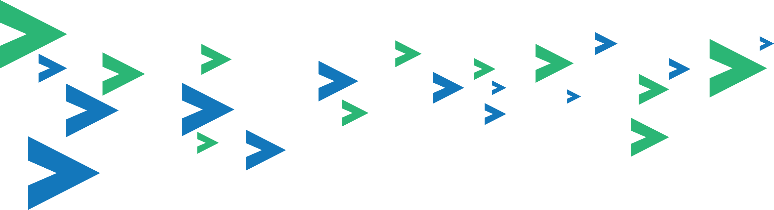 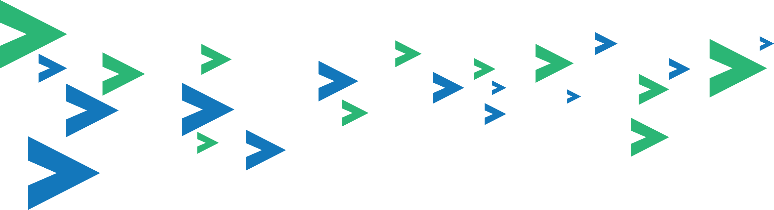 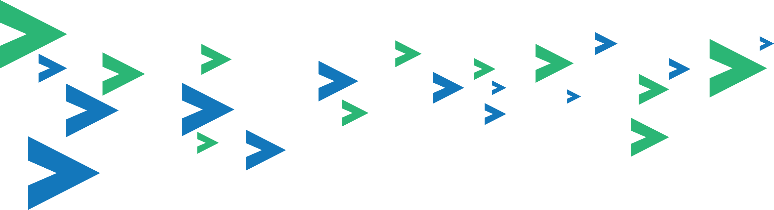 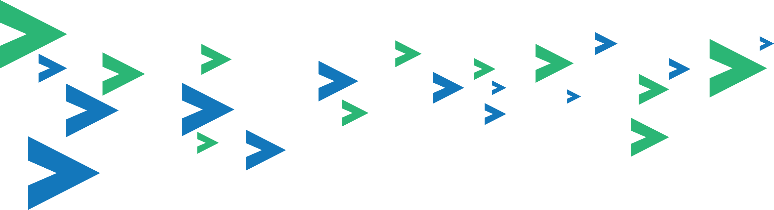 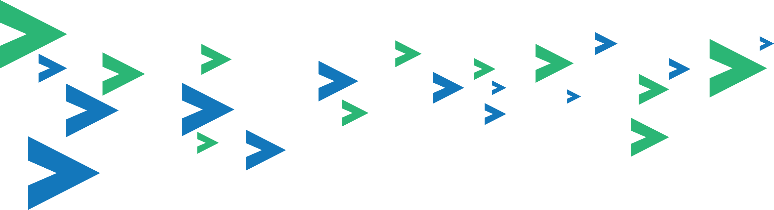 [Speaker Notes: Number Notation in Thousands]
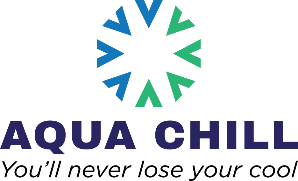 CFM Delivered
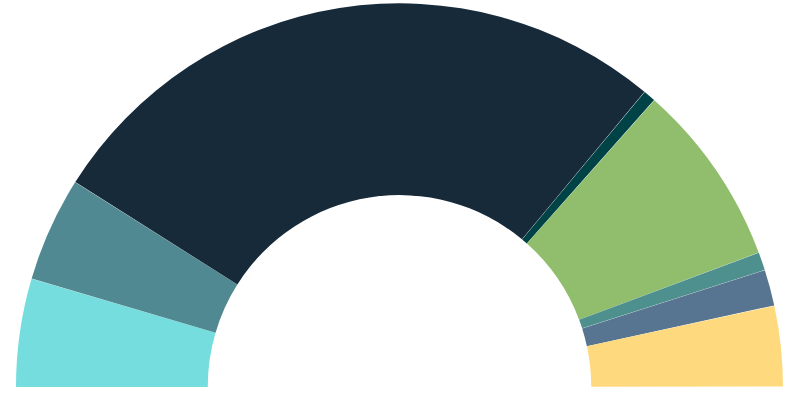 Eng. & Auto: 
4000K CFM
Paper:
70K CFM
Chemical:
1020K CFM
Steel & Power: 600K CFM
Pharma: 100K CFM
Textile: 200K CFM
F & B:
600K CFM
Others:
445K CFM
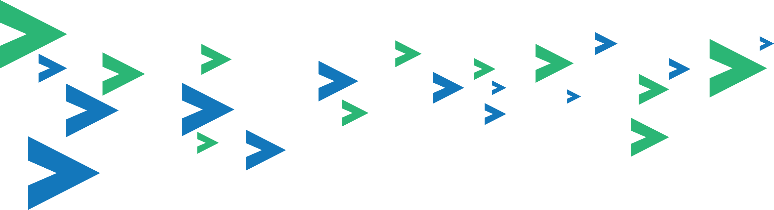 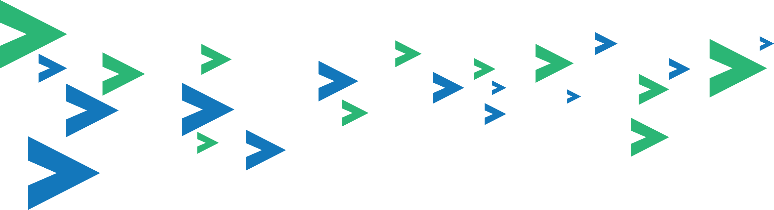 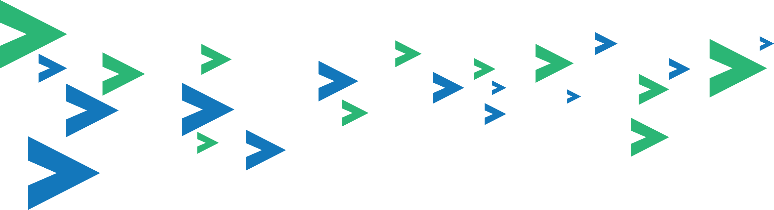 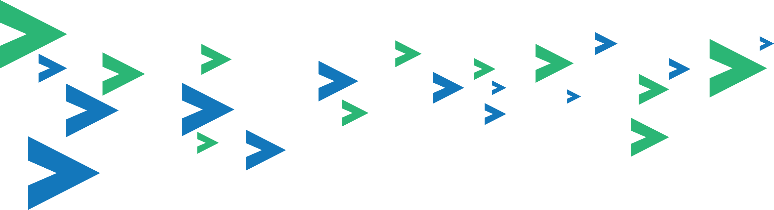 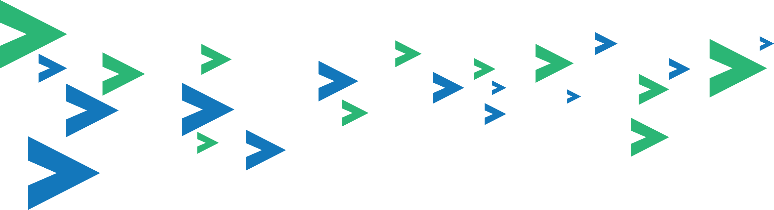 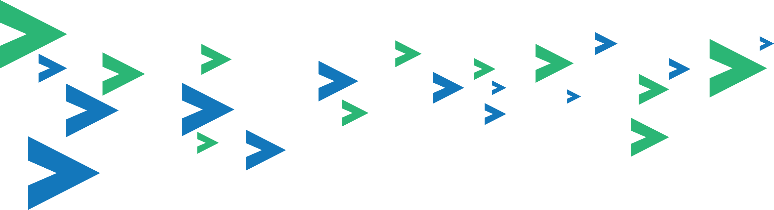 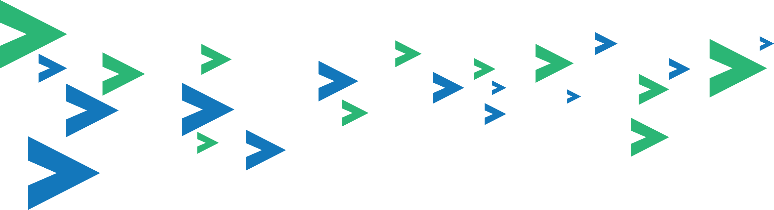 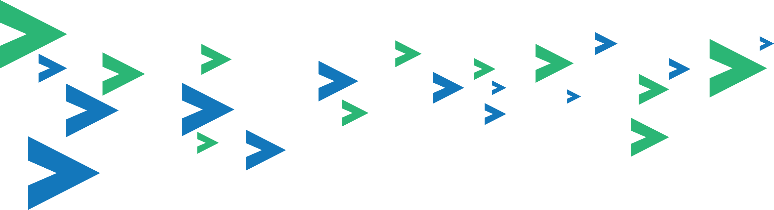 [Speaker Notes: Number Notation in Thousands]
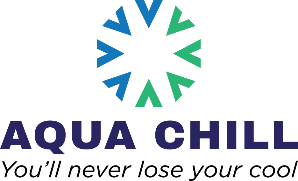 Ducting Work Done(sq. ft.)
Textile: 19.2K
Others:
42K
F & B:
55K
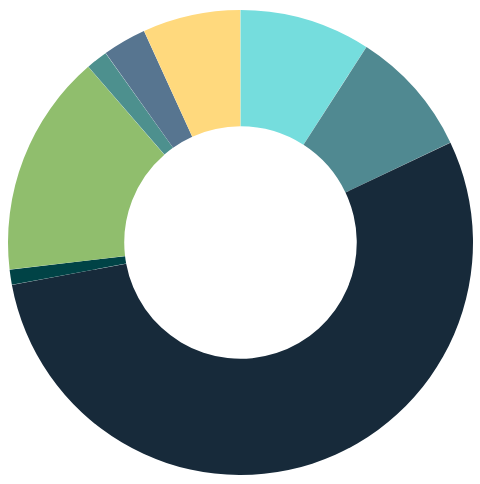 Pharma: 9.2K
Steel & Power: 54K
Chemical:
94K
Paper:
6.4K
Eng. & Auto: 
330K
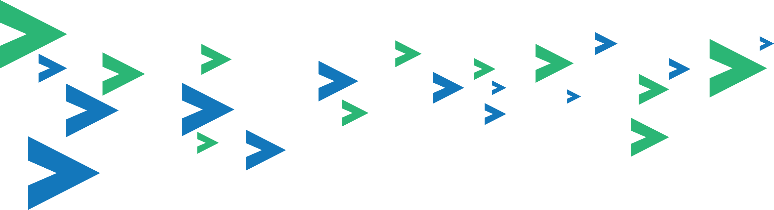 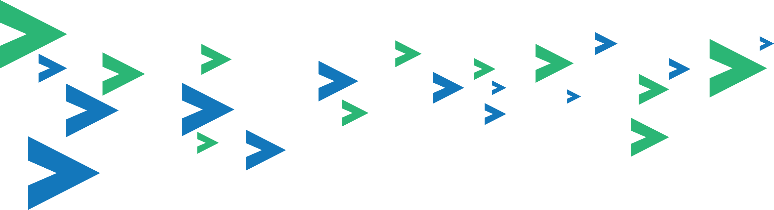 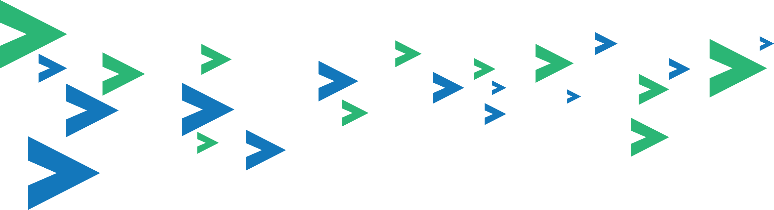 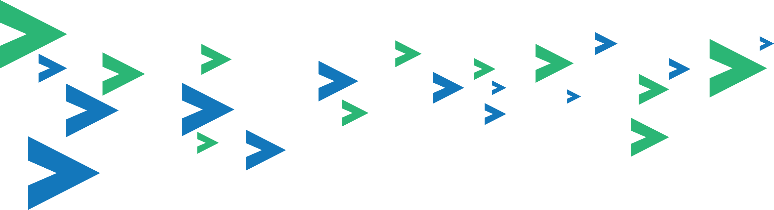 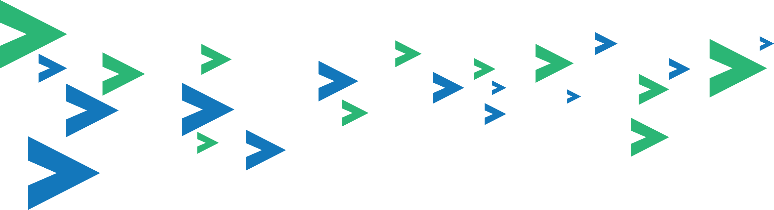 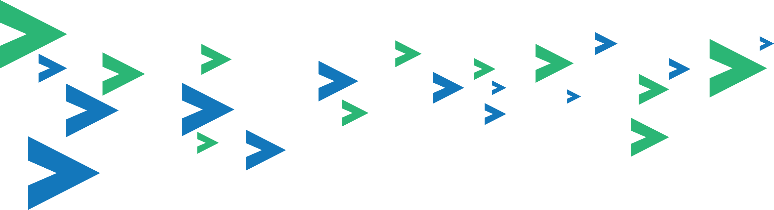 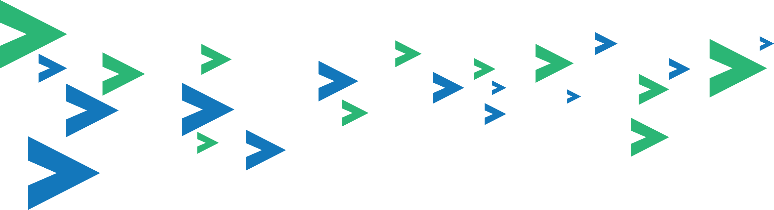 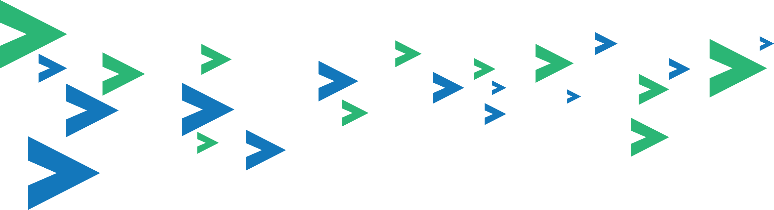 [Speaker Notes: Number Notation in Thousands]
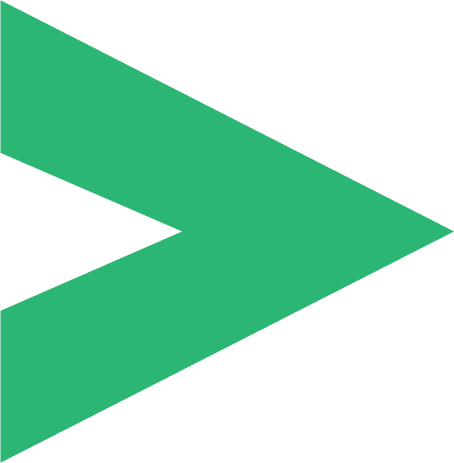 -Customer Base-
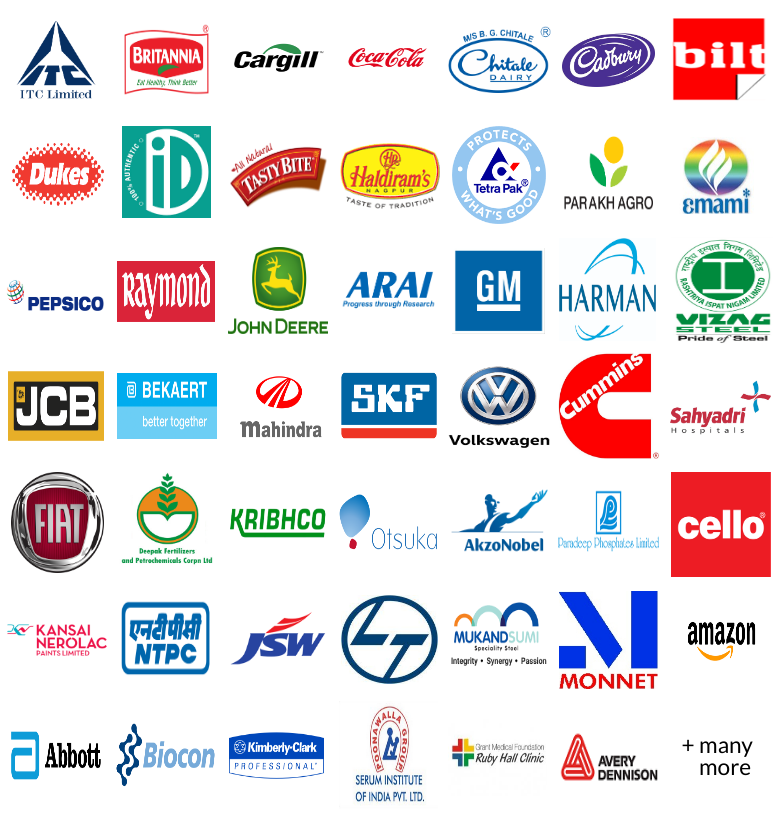 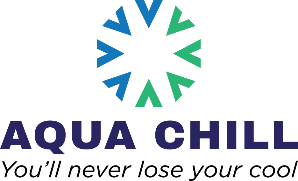 OUR CUSTOMERS
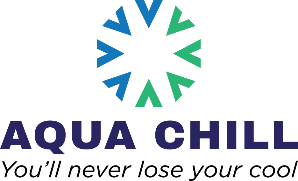 KEY ACCOUNTS
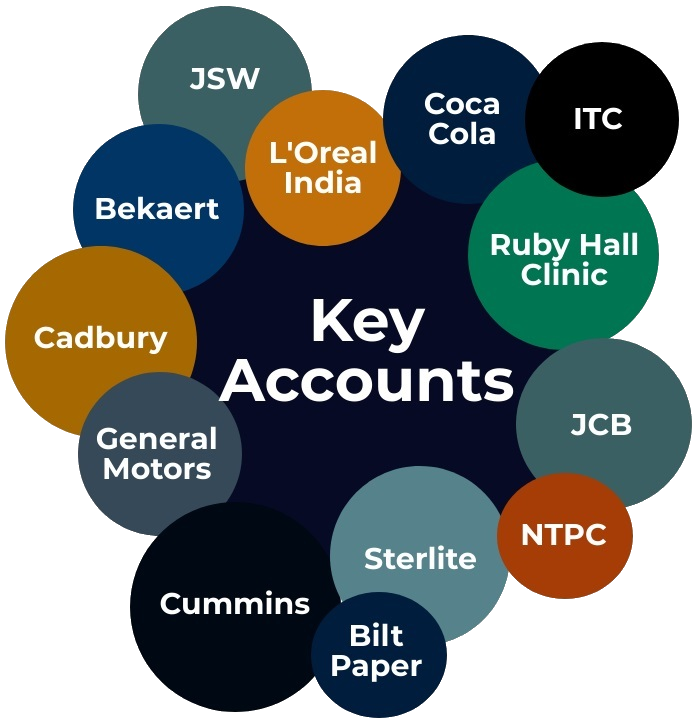 Our Customer Keep Coming Back to Us for Their New Requirements Due To Our Quality, Safety Records, On-Time Delivery and Unmatched Performance 

40% Repeat Orders
Show Confidence 
Trust of Our Customer in Us
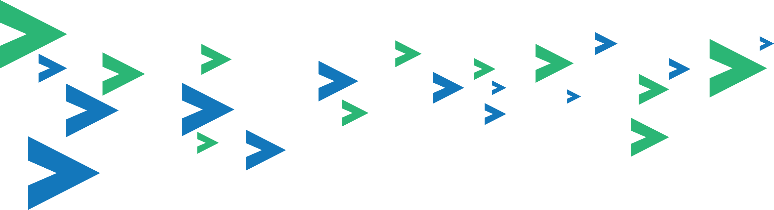 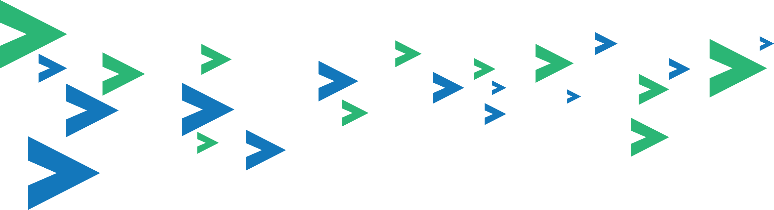 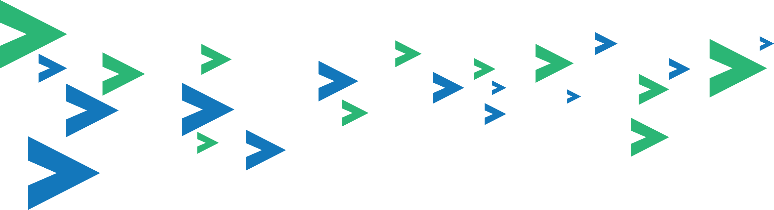 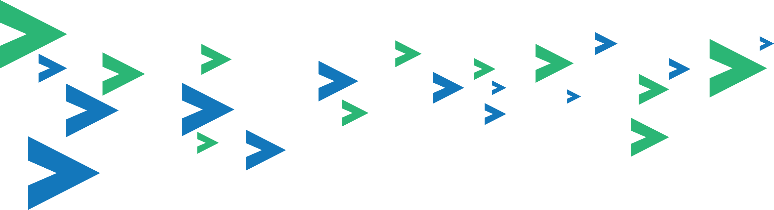 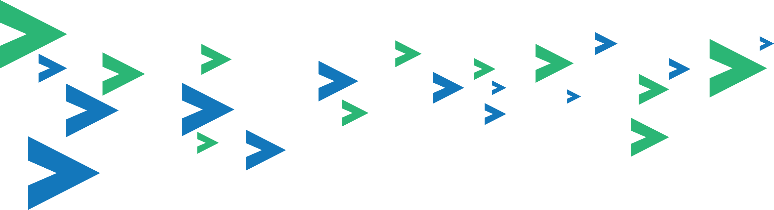 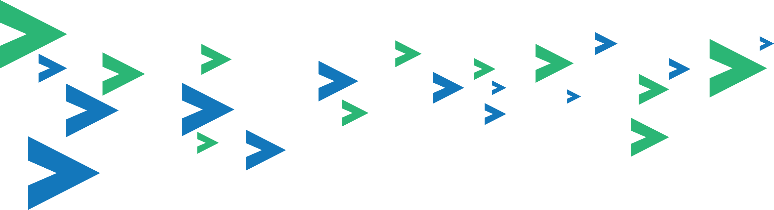 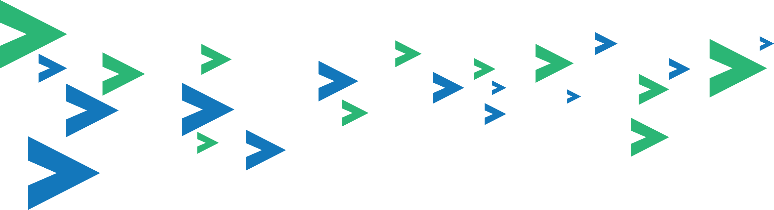 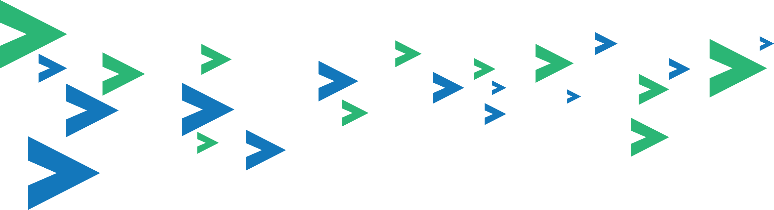 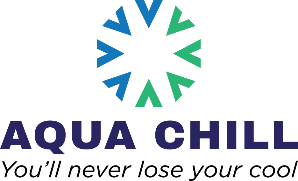 DOMESTIC RFERENCE LIST
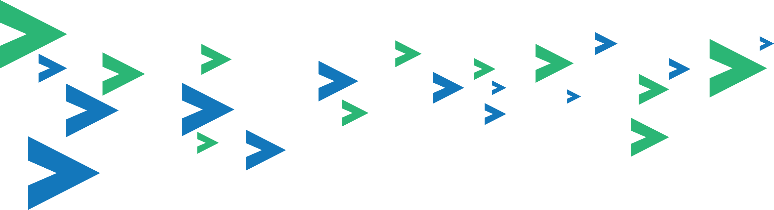 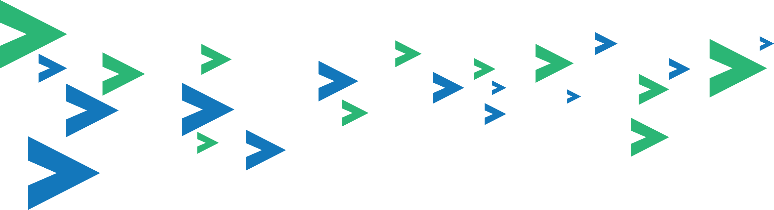 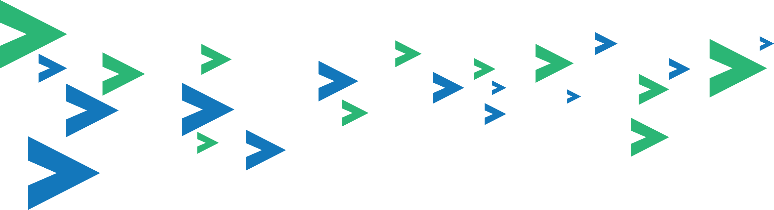 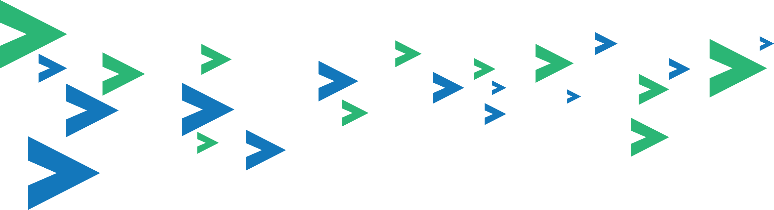 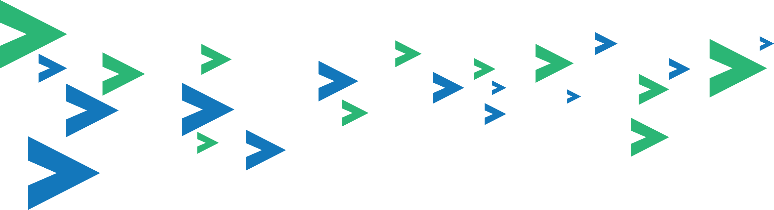 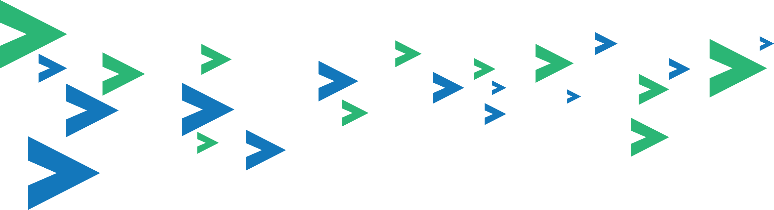 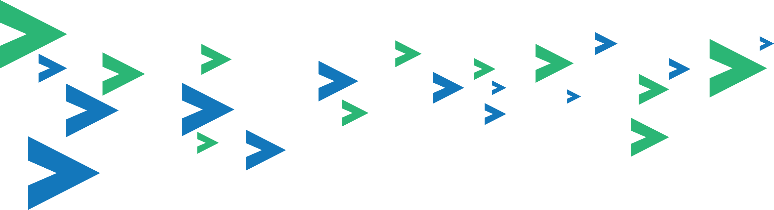 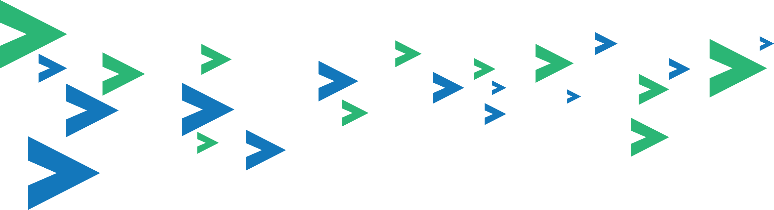 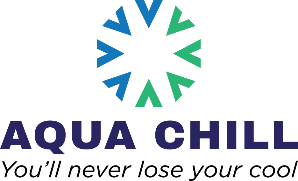 INTERNATIONAL REFERENCE LIST
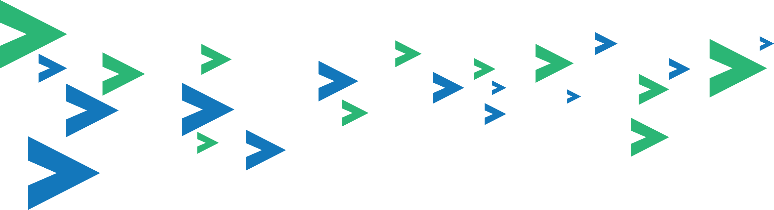 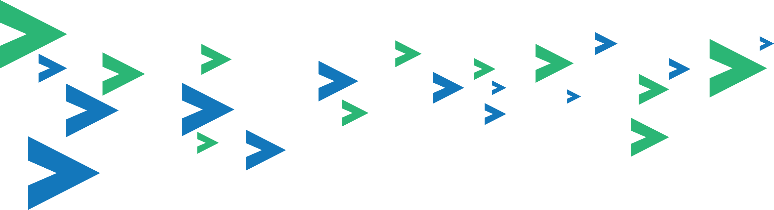 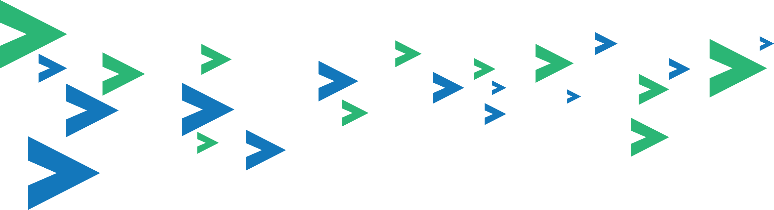 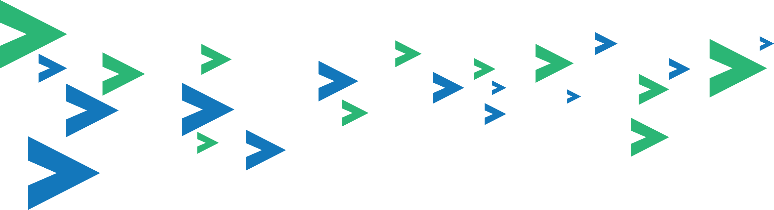 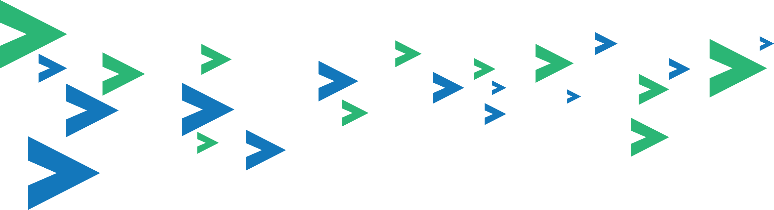 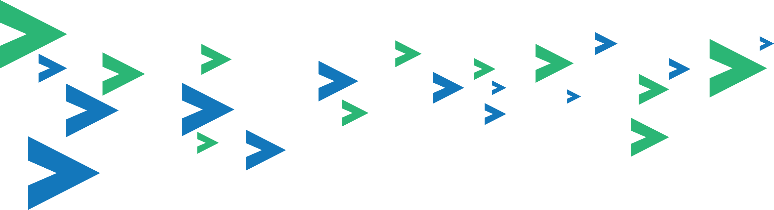 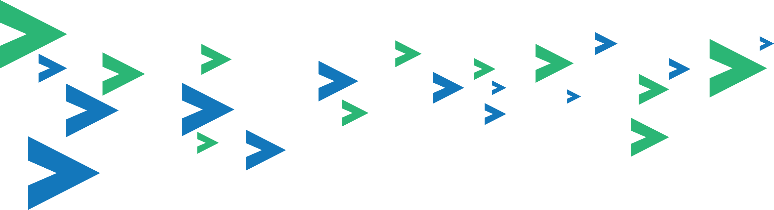 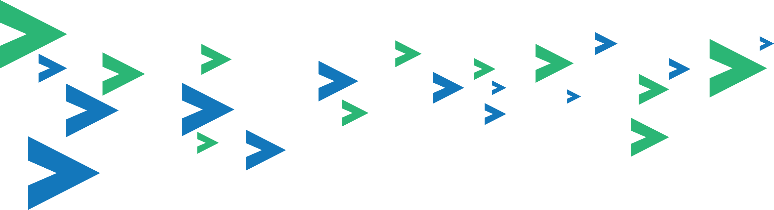 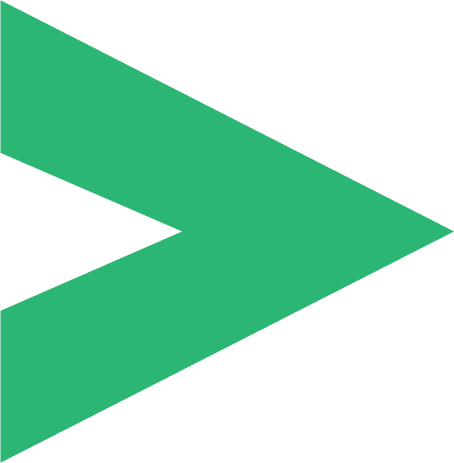 Thanks for your audience!!